Transition and Training
Quaestor
You Have been Elected…Now What?
Its Time to Assess your Strengths and Areas of Growth!

Partner with the Outgoing Quaestor

Leverage your Chapter Advisors and/or Financial Advisors
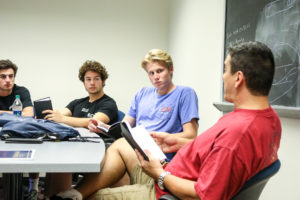 3
Technical Skills Assessment
Financial Management Skills
Bookkeeping
Budgeting
Collections
Record Keeping
Tax Reporting
Meeting Deadlines
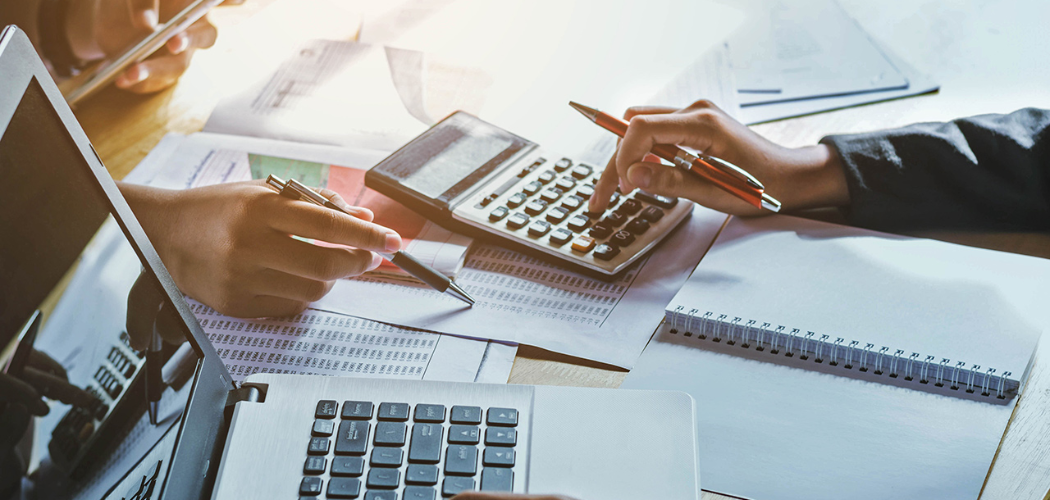 4
Human Skills Assessment
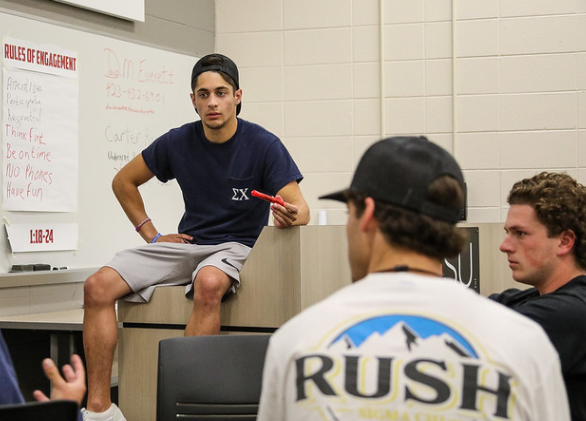 Managing Relationships
Social Intelligence
Emotional Intelligence
Communication Skills
Presentation Skills
Maintaining Confidentiality
5
Conceptual Skills Assessment
Organization
Time Management
Forecasting
Following Procedure
Training Skills
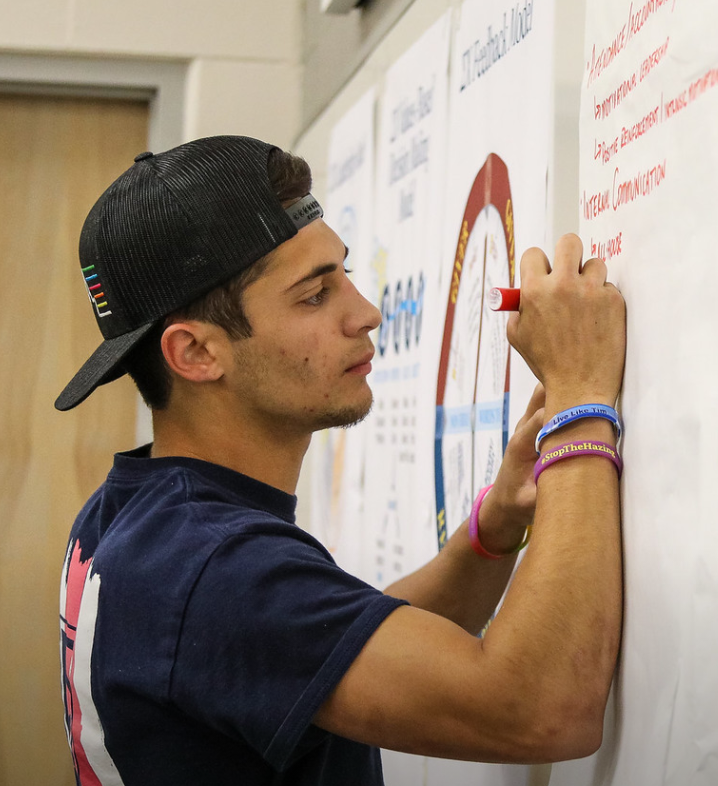 6
Skills Assessment Continued
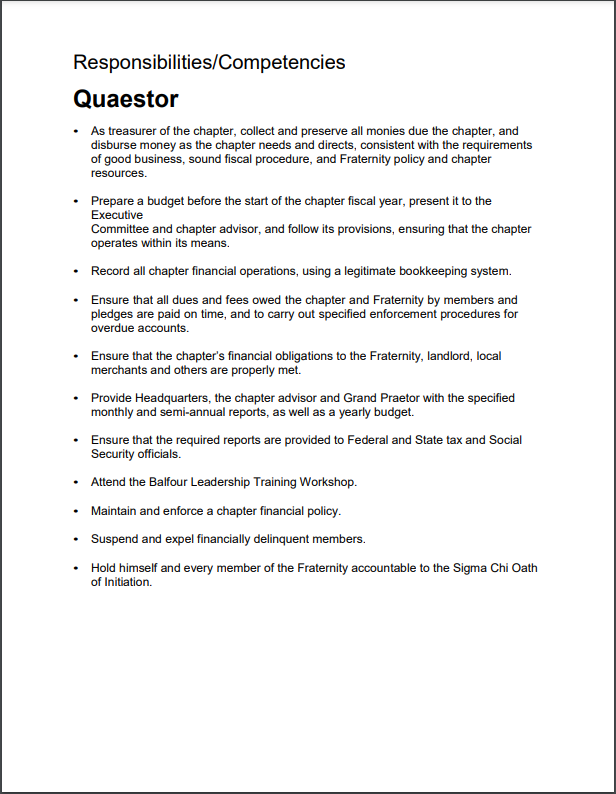 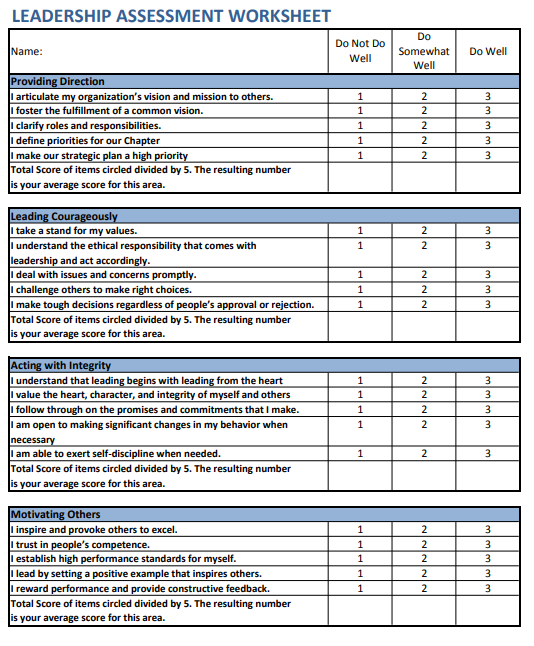 7
Financial Systems Access
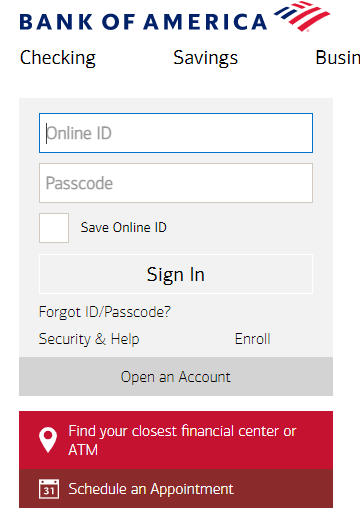 Chapter financial software
Chapter financial banking accounts
Sigma Chi chapter portal
Campus-related systems
Risk Management Foundation login/password
Authorized representative for utility companies 
Any other systems the Quaestor uses to manage the finances of the chapter
8
Day to Day Tasks
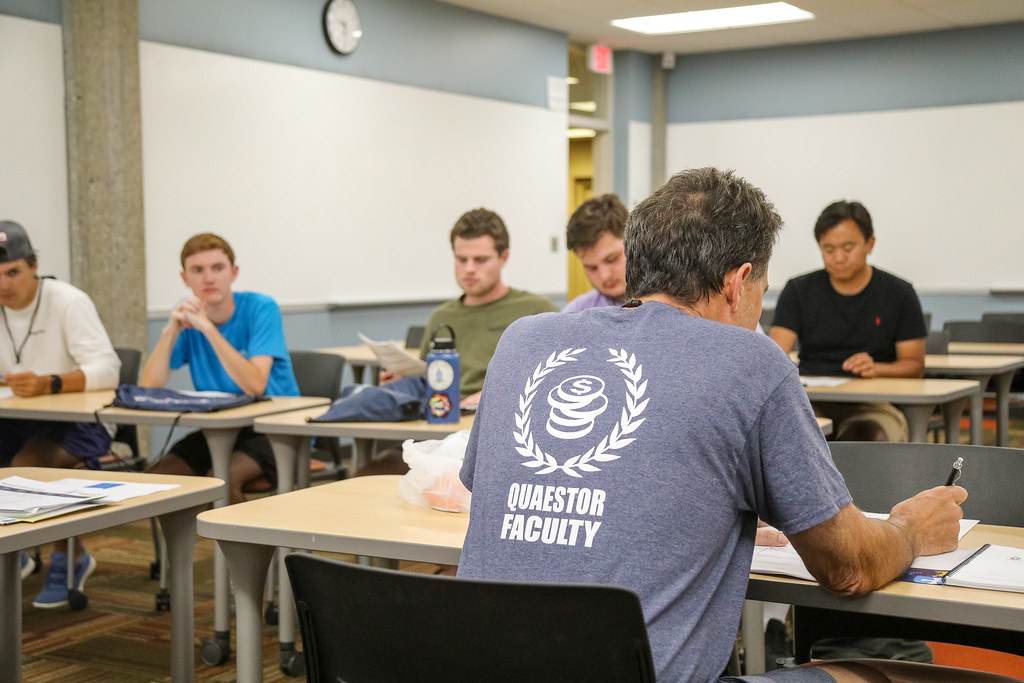 Demonstrate the Financial Software

Financial Software Training Videos

Navigate your Financial Institution Website

Membership’s Financial Status Download

Financial Report to the Chapter
9
Day to Day Tasks
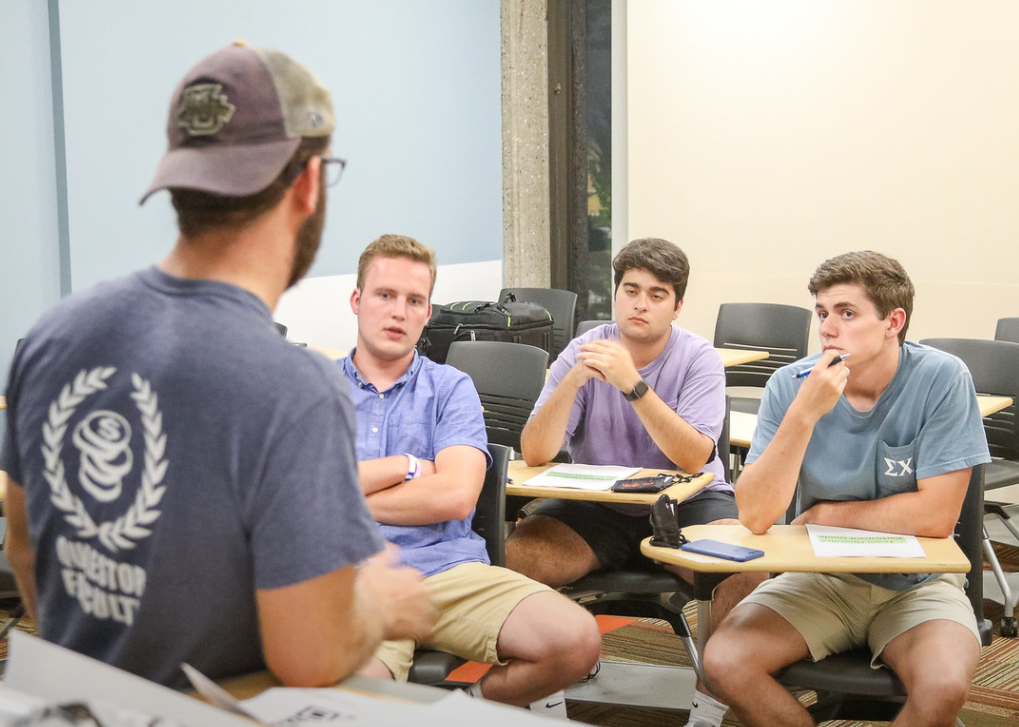 Don’t wait to start your transition and training

Seek out Mentorship

Use all the Training Resources at your Disposal
Sigmachi.org/home/leadership-resources/
10
Thank you!!!
Quaestor